УВОД У ЛОГИКУ
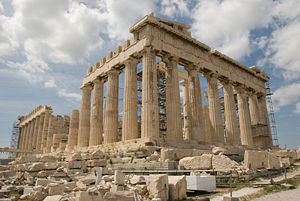 Европска логика настала је у Старој Грчкој.
Њеним оснивачем оправдано се сматра велики грчки филозоф Аристотел. У низу својих радова он расправља о готово свим основним питањима логике.
Аристотел и филозофи мегарско-стоичке школе детаљно су проучили дедуктивне закључке.
У 19. и 20. веку развиле су се индуктивна и симболичка логика.      (Ф. Бекон, Ј.Ст. Мил, Б. Расел)
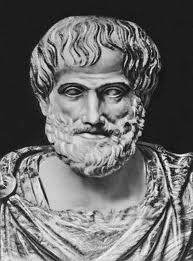 Логика је грчка реч којом се означава филозофско учење о логосу.
Шта је логос?
говор, реч, ум, божански ум,разум, разлог, рачун, мисао, мишљење, закон

 као примарно значење обично се узима говор.
Код Старих Грка логос је смислени говор самог космоса.
Посредством логоса космос се исказује (kategorei) тако да га умни људи откривају у свом  говору или језику.
У библијском Јеванђељу Јована Богослова, Логос је отеловљени син Божији, Исус Христос.
“У почетку беше Логос, и Логос беше у Бога, и Логос беше Бог”.
Логику не занима сваки говор, већ само онај који има неко значење
и смисао, па може бити 
истинит и неистинит.
Логика је наука о законима сазнавања истине.
Она тежи да утврди општа и нужна правила по којима морамо мислити да бисмо сазнали истину.
Поимање
 Суђење
 Закључивање
 Доказивање
јесу врсте или облици мишљења.
Само она правила су логична која од истинитих полазних уверења (премиса), воде истинитим закључцима.
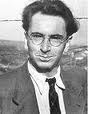 Занимљиво је да је бечки психолог Виктор Франкл практиковао
Логотерапију,
лечење духовних нервоза савременог човека повратком
воље за самислом.
Аристотел формулише три принципа (закона) мишљења:
Принцип идентитета (оно што је истинито мора бити са собом 				    идентично)
Принцип непротивречности (не сме се у истом моменту нешто 					  тврдити и порицати)
Принцип искључења трећег (нешто је или једно или друго, трећег 				     нема)
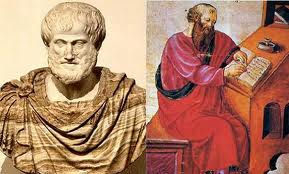 Кренимо путевима и начинима доласка до истинитог сазнања.